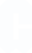 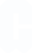 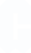 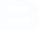 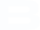 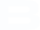 Pantone 300
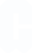 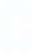 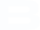 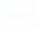 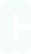 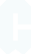 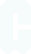 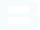 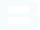 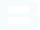 25% Pantone 630
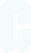 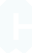 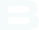 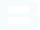 Pantone 300
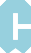 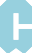 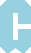 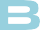 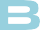 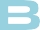 85% Pantone 630
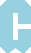 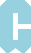 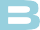 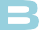